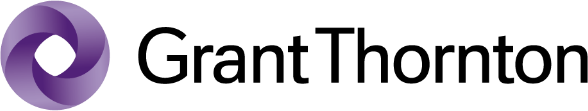 Lifting the state of epidemic and taxation
What should you know?
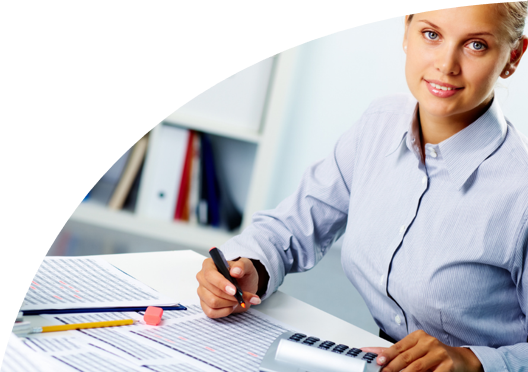 18.05.2022
1
Dear Sirs,
As of 16 May 2022, the state of epidemic, which had been in place since 20 March 2020, has been transformed into a state of epidemic emergency.  As a result, some reliefs and preferences introduced by the epidemic shields will expire. Others will remain in force until the end of the current year or will depend on the lifting of the state of epidemic emergency in Poland.  

Below we present the impact of the lifting of the state of epidemic on the introduced reliefs, settlement of tax liabilities and tax reporting obligations. 

Sincerely
2
As of 16 May 2022:
Excise duty - Register of entities collecting products containing ethyl alcohol
entities selling on the national territory products, irrespective of CN code, containing ethyl alcohol of an actual alcoholic strength by volume exceeding 50% denatured with:
a mixture of isopropyl alcohol (propan-2-ol) and denatonium benzoate, or
a mixture of tert-butyl alcohol and denatonium benzoate, or
sopropyl alcohol
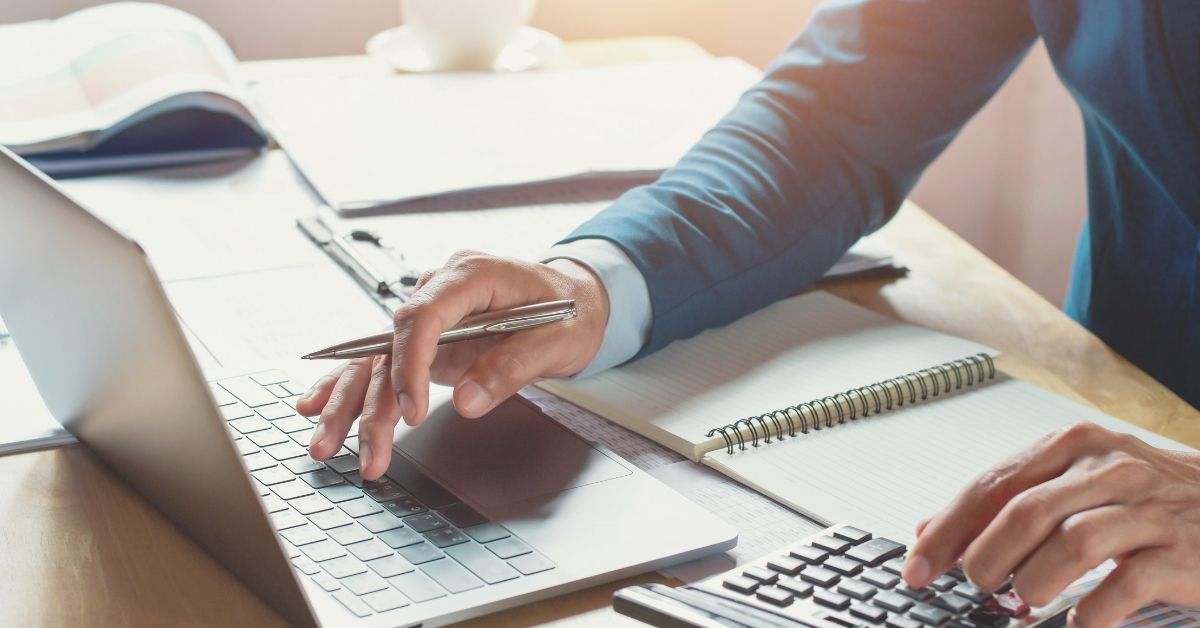 must keep a register of entities collecting those products sold in individual packages of more than 1.5 litres or in a total quantity sold of more than 10 litres at a time.
3
As of 1 June 2022, the following will no longer apply:
As of 1 June 2022, the following will no longer apply:
As of 1 January 2023, the following will no longer apply:
Preferences still apply:
Feel free to contact us
Office in Toruń
ul. Grudziądzka 46-48
87-100 Toruń
T: +48 56 663 7040
Office in Poznań
ul. abpa Antoniego Baraniaka  88E, Budynek F,
61-131 Poznań
T: +48 61 625 1100
Office in Warsaw
ul. Chłodna 52
00-872 Warszawa
T: +48 22 205 4800
Office in Toruń  (European Consulting)
 ul. Głowackiego 20
87-100 Toruń
T: +48 56 657 5591
Office in Kraków
(Edisonda)  
ul. Dietla 52
931-039 Kraków
T: +48 728 350 897
Office in Wrocław
ul. Legnicka 55F klatka A  54-203 Wrocław
T: +48 71 733 7560
Office in Katowice
ul. Francuska 34
40-028 Katowice
T: +48 32 721 3700
Office in Rzeszów
Aleja Armii Krajowej 80
35-307 Rzeszów
T: +48 723 777 539
Find us on:
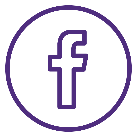 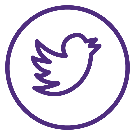 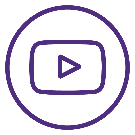 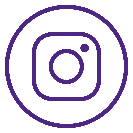 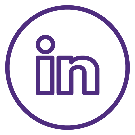 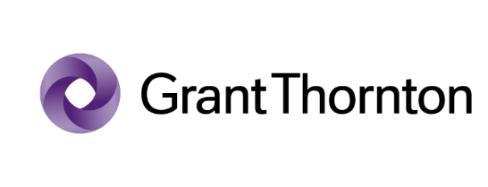 Grant Thornton is one of the world's leading audit and advisory organizations.
The expertise of more than 56,000 employees is available to customers in 140 countries. We have been operating in Poland for 29 years. A team of 800 employees and presence in key agglomerations ensure close contact with customers and enable the delivery of audit, tax, business and legal advisory services as well as accounting, HR and payroll outsourcing regardless of the size, type and location of their business.
GrantThornton.pl